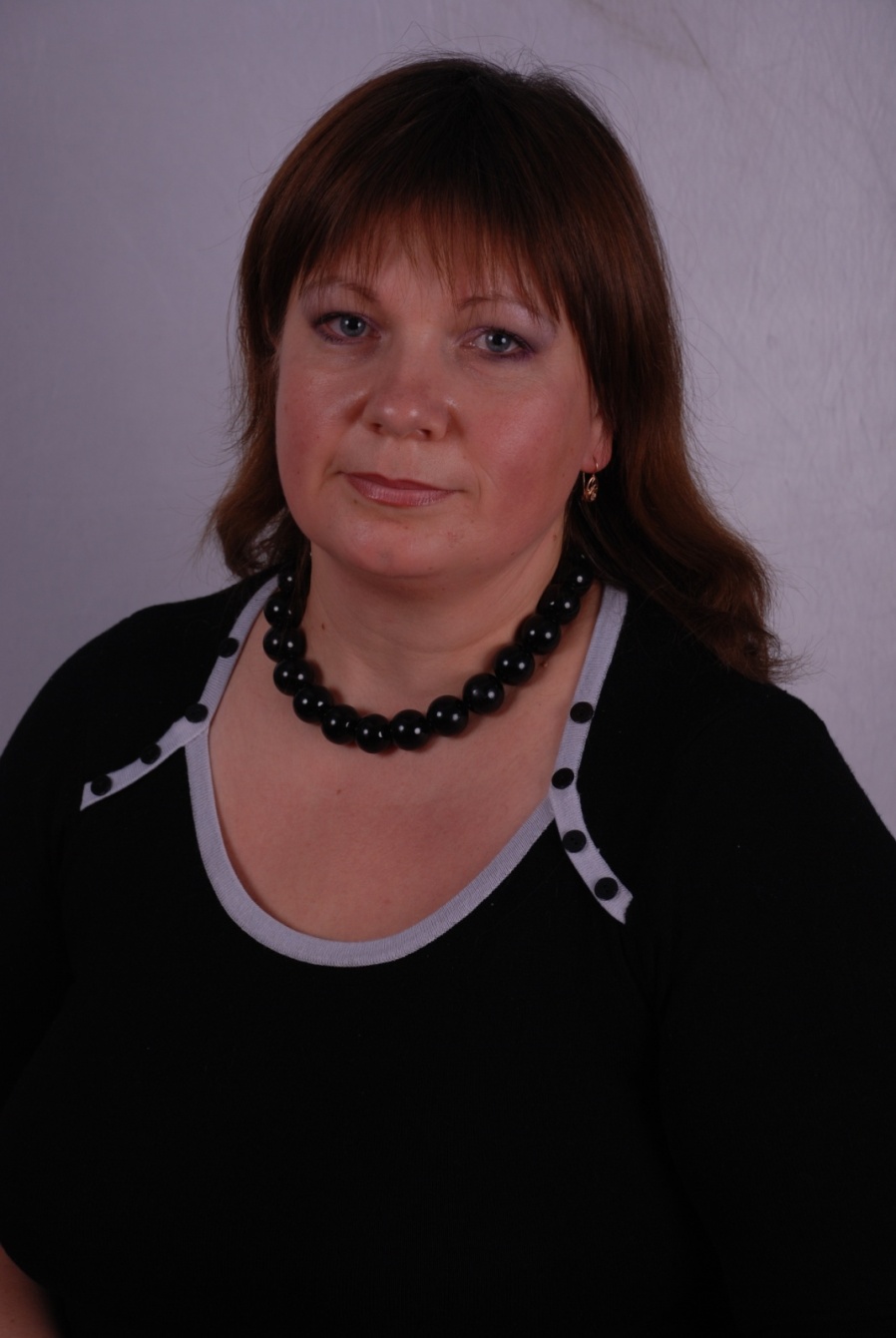 Гаврилюк 
     Меланія Вікторівна
     вихователь ДНЗ №5
    "Дзвіночок"
   м. Жашків 
     Черкаської області
Творчість — це діяльність, де розкривається духовний світ особистості, це своєрідний магніт, що притягує людину до людини.»
В.О.Сухомлинський
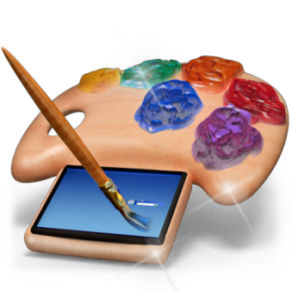 Проблема над якою працюю:
"Розвиток творчості дошкільників засобами нетрадиційних технік образотворчого мистецтва".
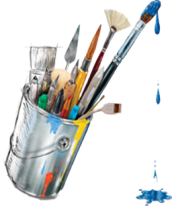 Педагогічне кредо:
« Спонукати і виховувати так, щоб у кожному дитячому серці запалити вогник пізнання, мислення, добра. »
Вимоги базової програми "Я у Світі" щодо роботи з старшими дошкільниками з образотворчого мистецтва.
Розвивати спостережливість, уміння бачити характерні естетичні ознаки навколишніх об'єктів
Удосконалення знань дошкільника про різні види та жанри образотворчого мистецтва
Формування вмінь, пов'язаних з художньо-образним відображенням предметів і явищ у різних видах образотворчої діяльності
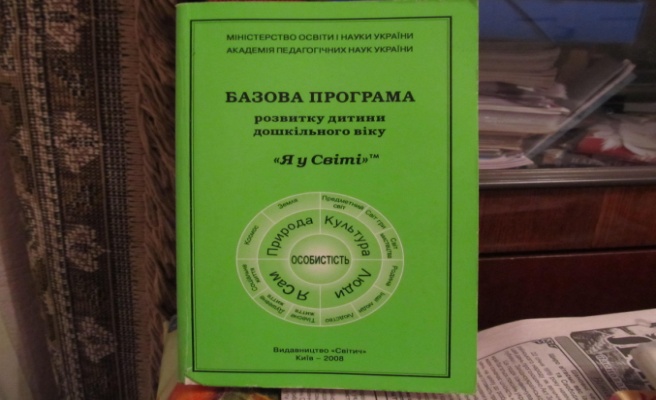 Формування особистісної позиції при сприйняті творів образотворчого мистецтва і в процесі творення
Використання різноманітних матеріалів добирання їх з урахуванням кольору, фактури, форми, пластичності
Екскурсії до музеїв образотворчого мистецтва як засіб збагачення естетичних вражень дошкільника.
Малювання долонькою
Малювання пальчиком
Малювання кольоровою водою по снігу
Малювання поролоном
Нетрадиційні техніки образотворчої діяльності
Ліплення з солоного тіста
Малювання у техніці "набризг"
Ліплення
 на папері
Аплікація у техніці обривання
Конструювання з природного матеріалу
Ниткографія
Діагностування дітей дошкільного віку
Заняття
Модель реалізації проблеми "Розвиток творчості дошкільників засобами нетрадиційних технік образотворчого мистецтва"
Самостійна художня діяльність
Гурткова робота
Участь у конкурсах, тематичних виставках ДНЗ
Робота з батьками "Творча майстерня"
Тема:"Золота осінь" (штамп)
У садочку
                             клени
          Всі були  
                          зелені.
         Подивіться, що це
                            з ними?
          Клени стали
                         золотими!
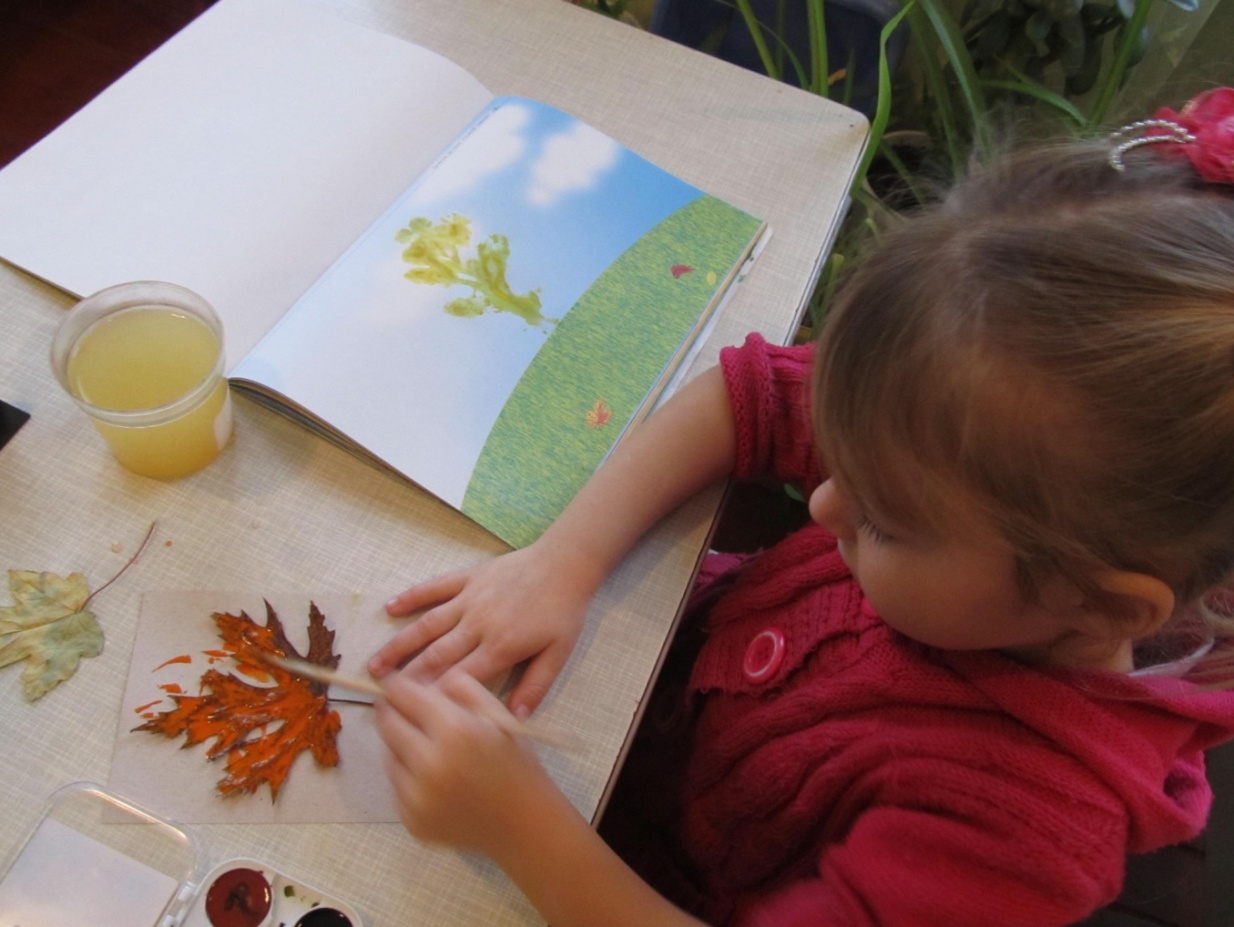 Тема: "Чарівні сніжинки" (набризг)
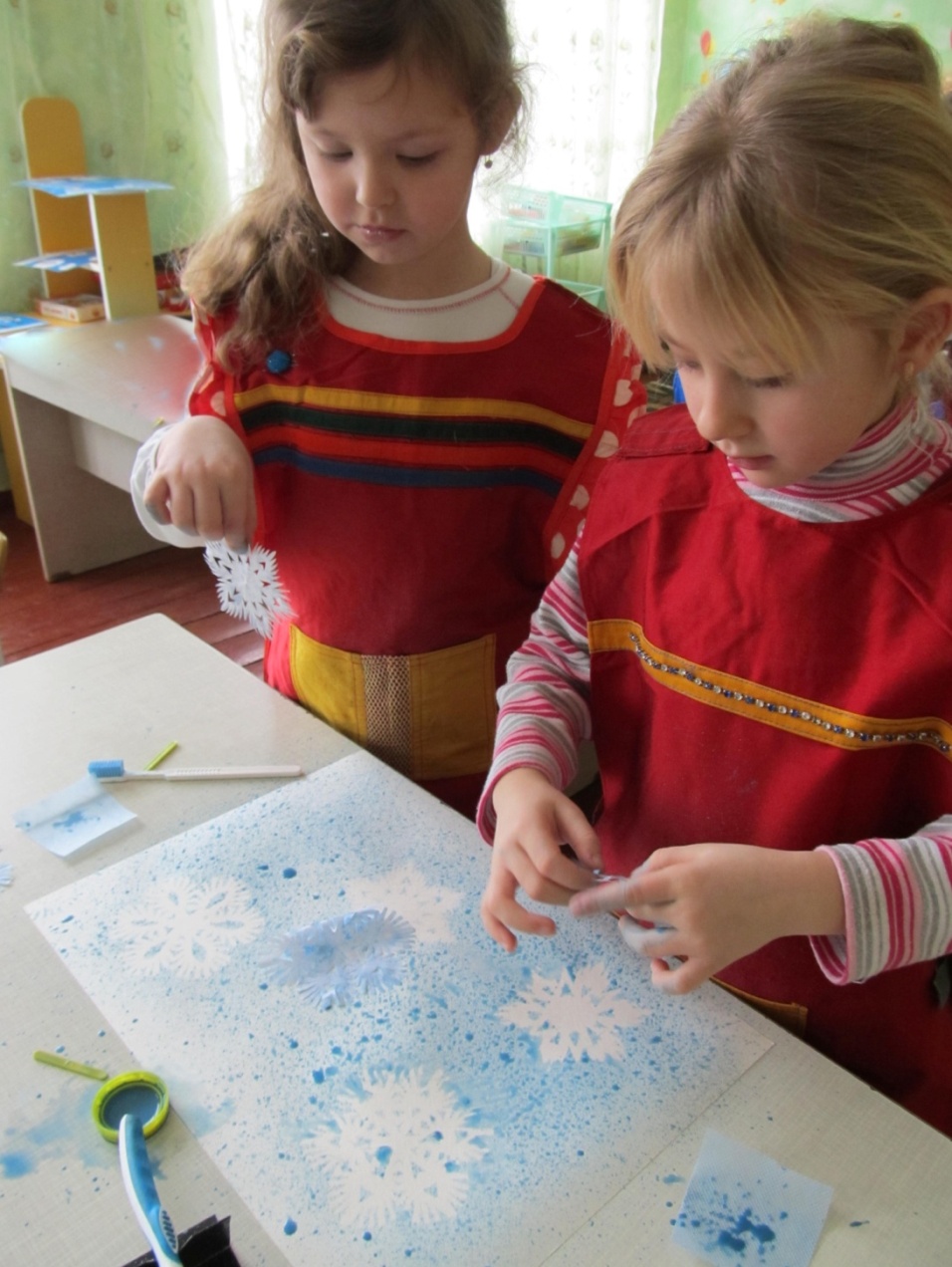 Сніжинки, 
                   сніжинки, 
                                      сніжинки
 Розсипала всюди 
                                 зима.
 І жодної в літо 
                                стежинки
 Від нашої хати 
                               нема.
Тема: "Зимовий пейзаж" (поролон)
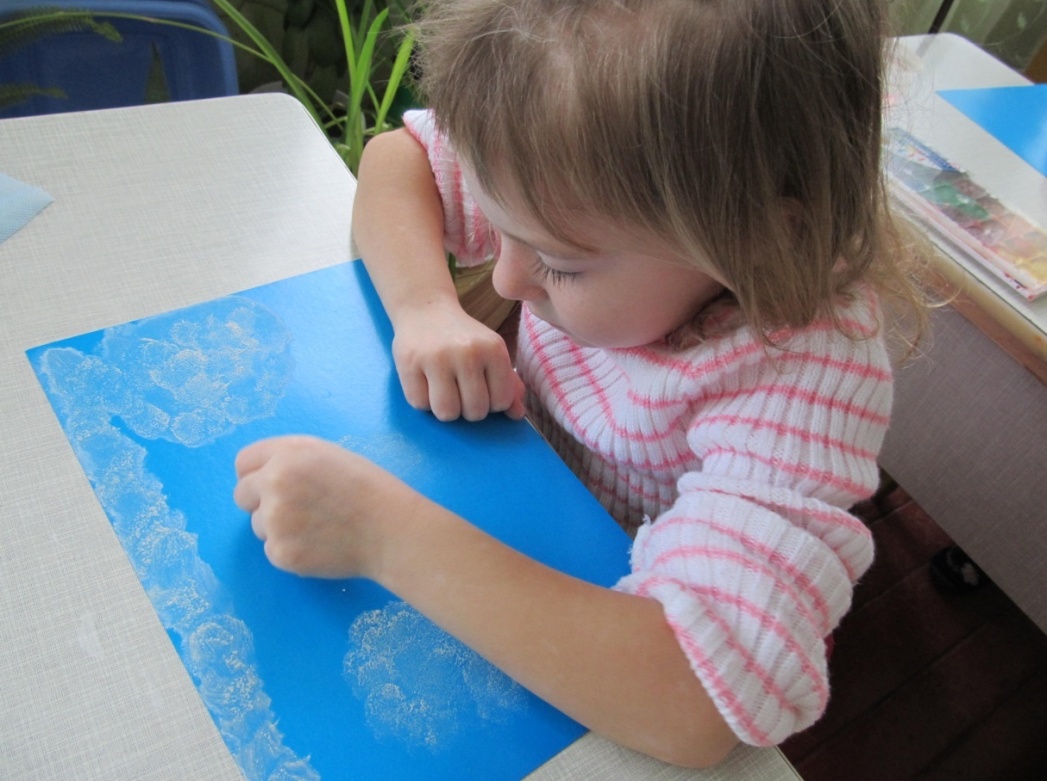 Сніг біленький і м'який -
               подивитись                   любо! 
І дерева, й сніговик 
                       одягають шуби.
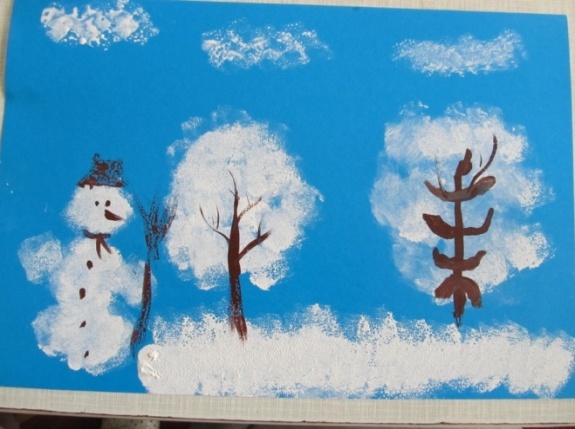 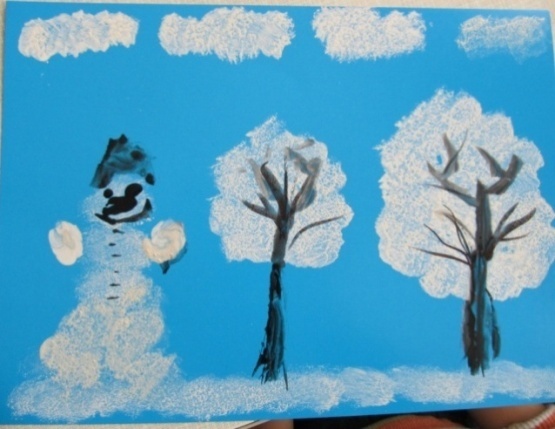 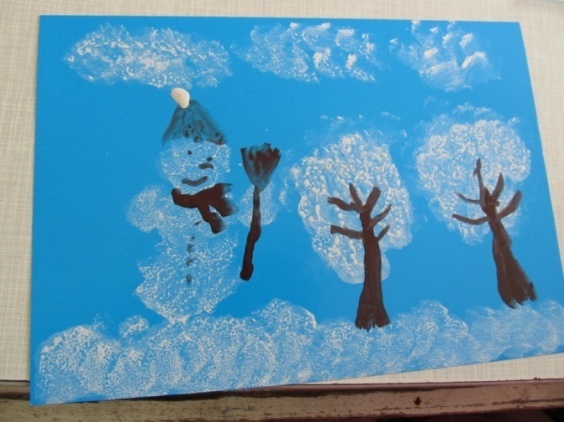 Тема: "Кольорові фантазії "(кольорова вода)
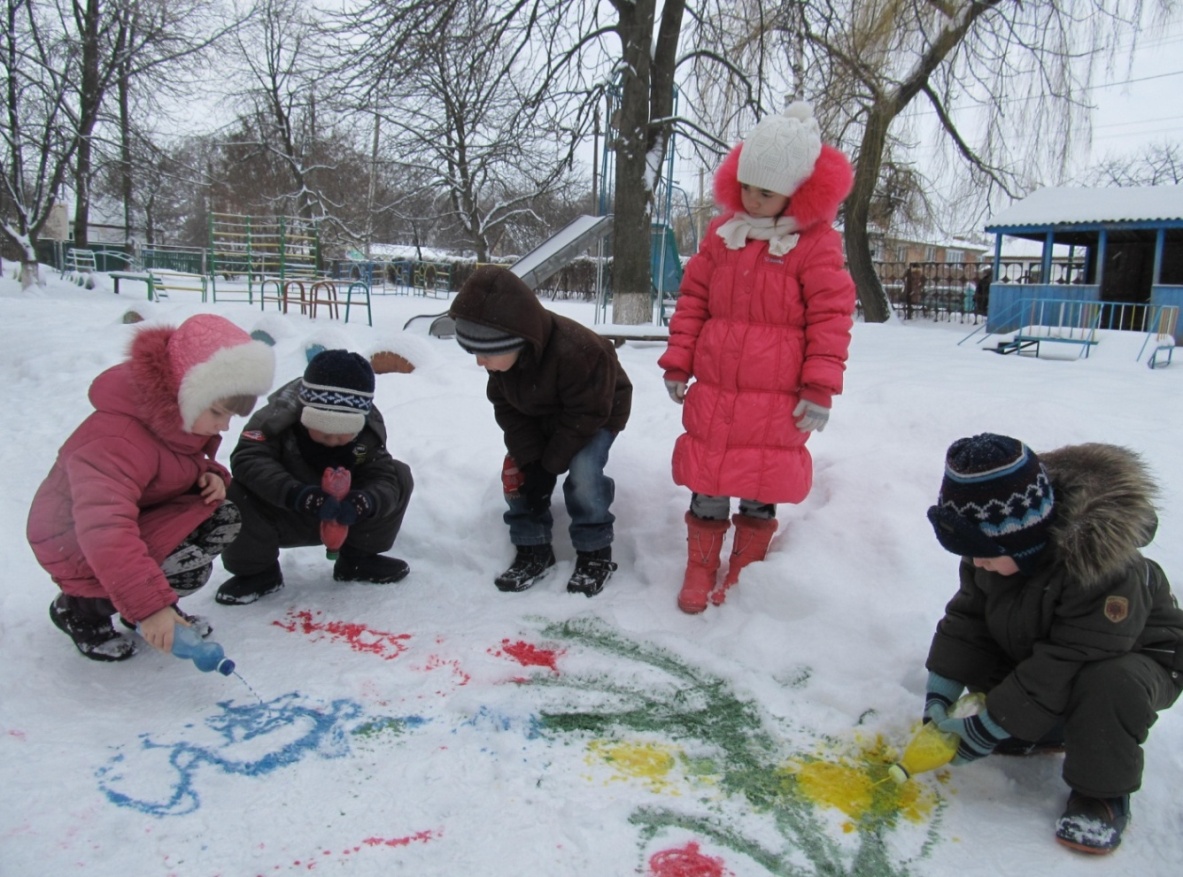 Білий, білий сніг довкола,
Мить...
       і став він кольоровим.
Ось на ньому ожили
Квіти,
              сонечко, 
                             пташки.
Тема: "Тепле сонечко" (долоньки)
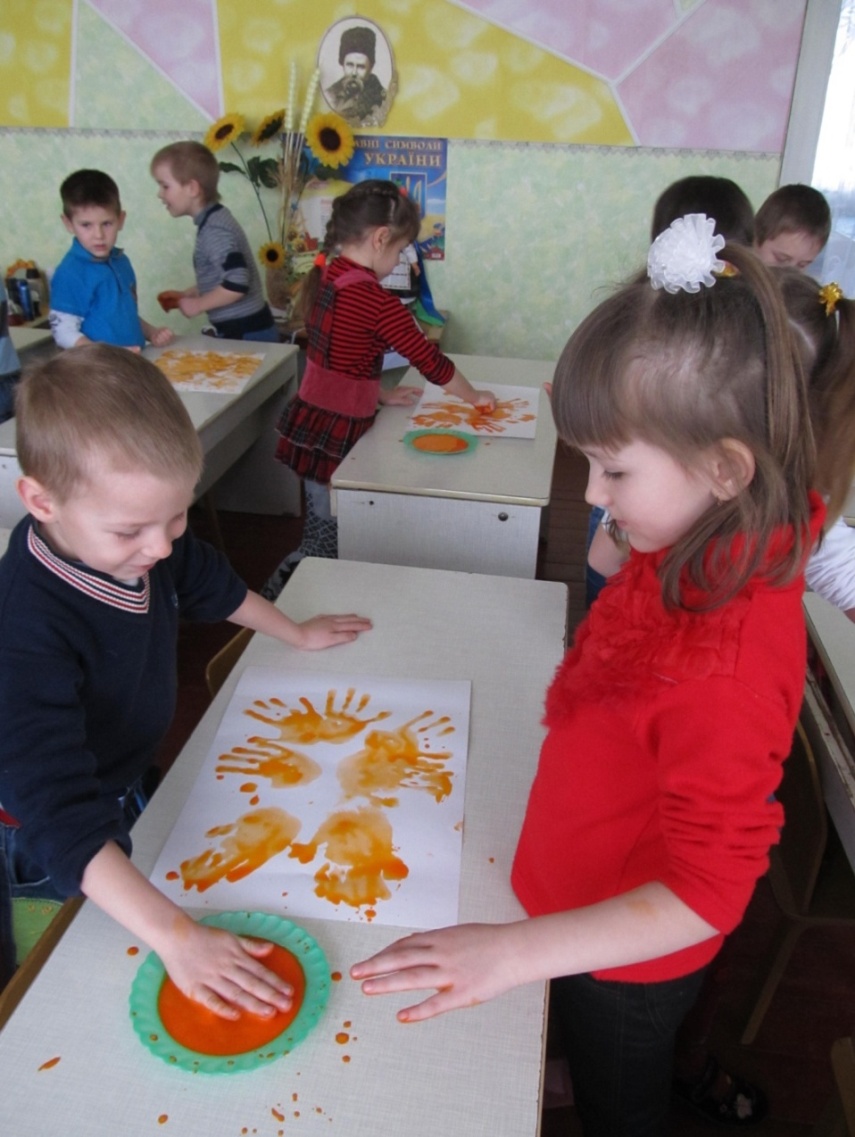 Тепле, ніжне сонечко

Це - витвір долонечок

Діток наших милих

Рученят умілих.
Тема: "Квіти у горщику" (обривання)
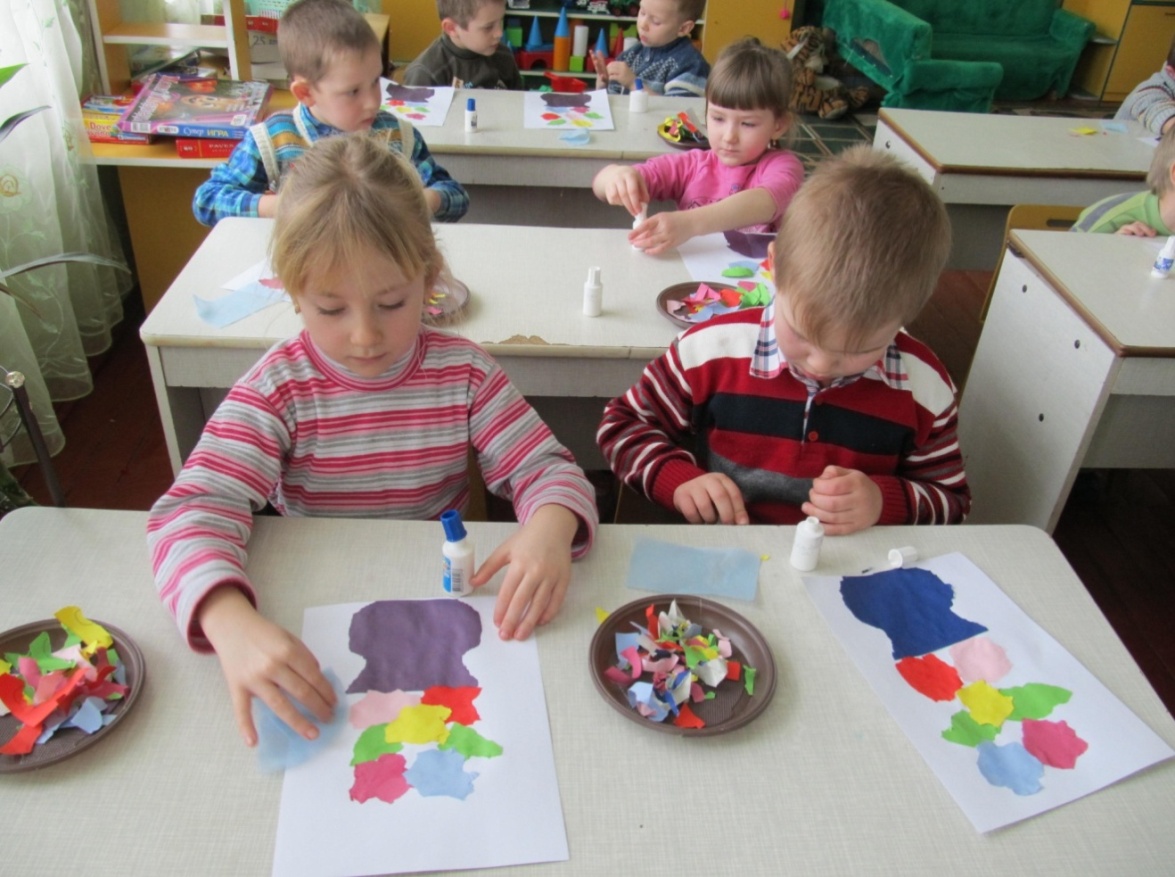 Подарунок щирий
                 мамі готували -
Із паперу квіти  
                   дивні обривали.
В вазу їх поставили,
                 А вазу-на столі.
Посміхнулись квіти 
             мамі і   весні.
Тема: " Капелюшки для Попелюшки " (солоне тісто)
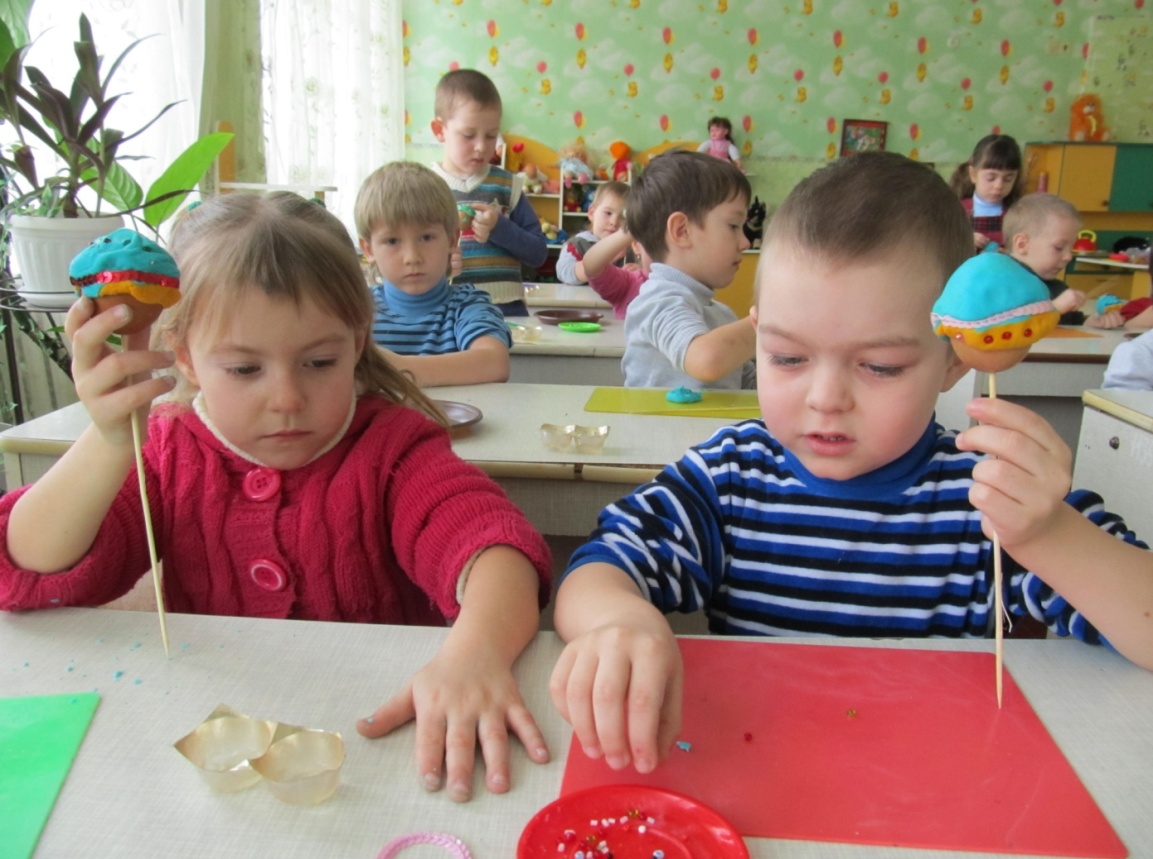 Ми зліпили капелюшки

Для красуні Попелюшки.

Поспішай на бал                
чарівний
Будеш там для всіх 
                                царівна.
Тема: " Чарівні квіти " (природний матеріал)
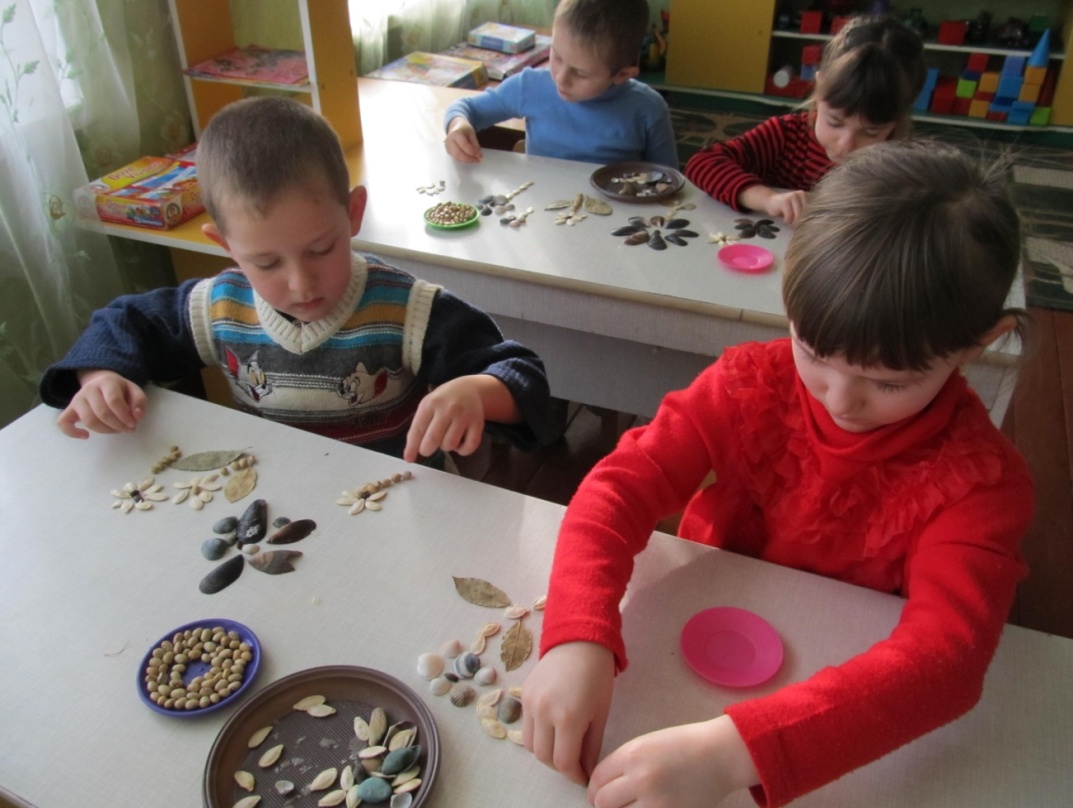 Чарівниця-осінь 
                     нам подарувала
Дивнії дарунки
               з щедрих рук своїх,
А ми з тих дарунків 
              квіти змайстрували
І запахло лугом, 
                       величчю садів.
Гурток    " Руками  творяться  дива "
       Тема: "Дерево мрій" (об'ємна аплікація)
Ми створили дерево
Казкове, чарівне,
Що дивуватиме красою
Й пишним цвітом,
Казковий Рай на ньому зацвіте
Дитячих мрій, бажань всіх 
                                           нерозкритих.
Це - дерево бажань, а квіти - мрій
Дитячих, неземних, простих і щирих.
Безсмертне дерево, рости, цвіти, живи і мрій,
І радуй всіх дітей життям щасливим.
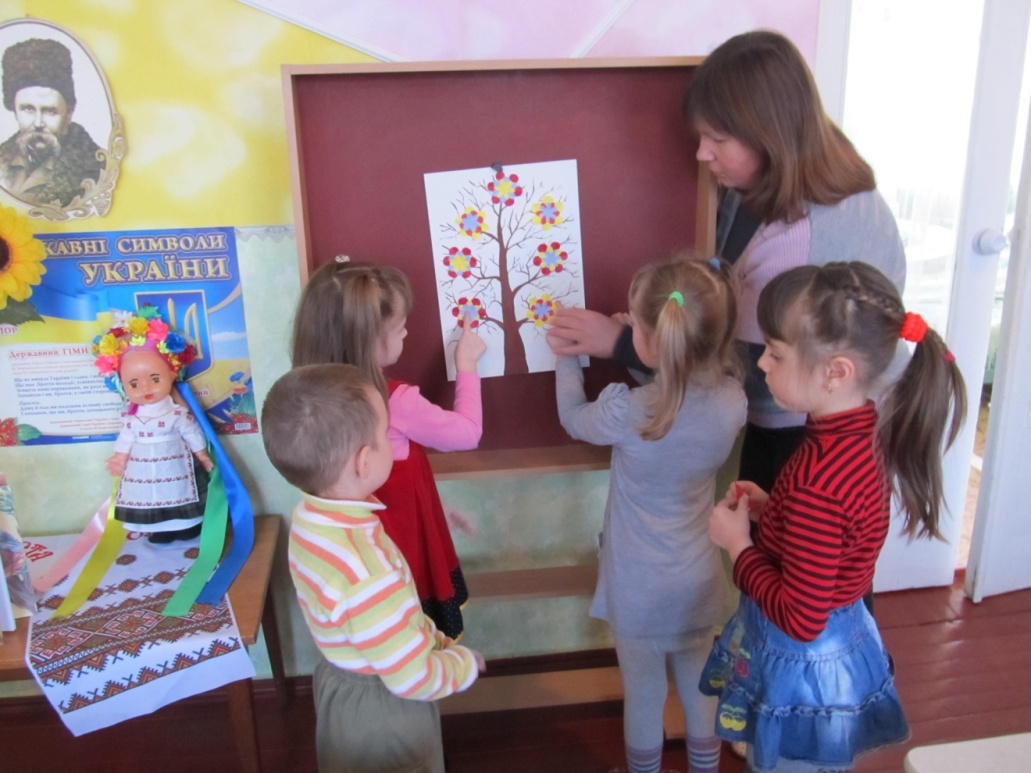 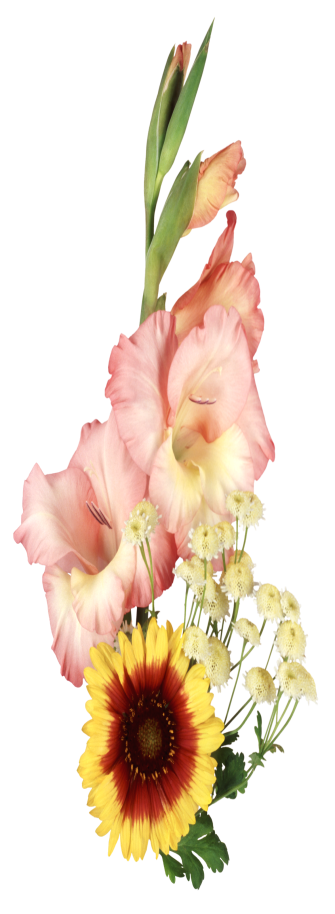 Я щиро вдячна Вам, жюрі,

За те, що вислухать мене зуміли. 

Бажаю творчих  й мудрих Вам 

ідей

І щоб належно труд мій оцінили.
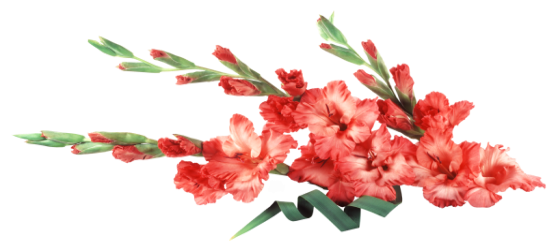